APA KCHS Language Arts
Ms. Gann
KCHS Librarian
2022-2023
What is APA Style?
The American Psychological Association (APA) citation style is the most commonly used format for manuscripts in the social sciences.

APA regulates:
 Stylistics
 In-text citations
 References
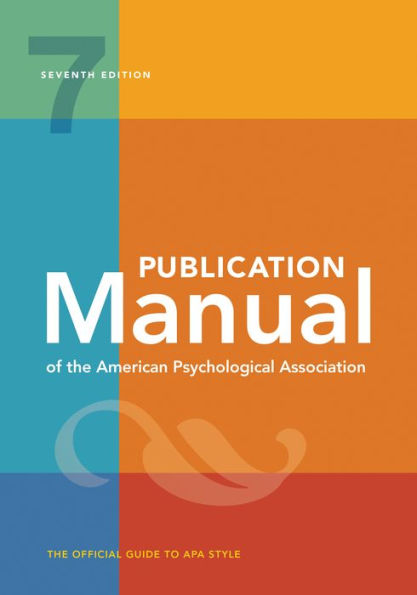 [Speaker Notes: Publication Manual of the American Psychological Association, 7th ed., contains detailed guidelines for formatting a paper in APA style. APA style is most commonly used for formatting papers in the social sciences—business, economics, psychology, sociology, nursing, etc. Updates to APA are posted on the APA website www.apastyle.org.
APA format provides writers with a format for cross-referencing their sources—from their parenthetical references to their reference page. This cross-referencing system allows readers to locate the publication information of source material. This is of great value for researchers who may want to locate your sources for their own research projects. The proper use of APA style also shows the credibility of writers; such writers show accountability to their source material. Most importantly, use of APA style can protect writers from plagiarism—the purposeful or accidental use of source material by other writers without giving appropriate credit.]
Voice
Use and active Voice when stressing the actions of the research 
“We asked participants questions.”
Passive Voice when stressing the recipient or object of the Action
Point of View
Should use first-person pronouns rather than Third-person

Use  “We conducted an experiment…”
Rather than  “The authors conducted an experiment…”
[Speaker Notes: This slide introduces the basics of APA stylistics related to the point of view in an APA paper, which encourages a writer to use personal pronouns. The explanation is provided with examples.
Examples of expectations.]
Language
The Language in an apa paper should be:

Clear:  be specific in descriptions and explanations
Concise: condense it when you can
Use plain descriptive adjectives minimize Figurative language
[Speaker Notes: Clarity and conciseness are the major concerns when reporting research in APA. It is not easy to balance clarity (which requires accuracy) and conciseness (which requires packing information). To achieve clarity, a writer should avoid vague wording and be specific in descriptions and explanations. To achieve conciseness, a writer should condense information. Because APA format is widely used in science-related papers, the language of APA format is plain and simple. A writer should avoid using metaphors and minimize the use of figurative language, which is typical for creative writing.]
Literature Review
Summarizes scientific literature on a particular research topic
 While the APA Publication Manual does not require a specific order for a literature review, a good literature review typically contains the following components:
 Introduction 
 Thesis statement
 Summary and synthesis of sources
 List of References
[Speaker Notes: This slide introduces one of the most common APA-style papers: the literature review.

A literature review paper, which is the summary of what the scientific literature in the discipline field says about the topic of research, is the genre students likely encounter in their academic studies. The paper includes the introduction, thesis statement, summary and synthesis of sources, and a reference list.]
General Format
Every page of your essay should include:
Page number in upper right hand corner
Double Space
Sans serif fonts or Serif fonts (11-point Calibri, 11-point Arial, and 10-point Lucida Sans Unicode, serif fonts such as 12-point Times New Roman, 11-point Georgia, 10-point Computer Modern.
Your teacher may also require a specific font
Format of your Paper
References
Includes 3 major section
Main Body
Title page
[Speaker Notes: 9th-11 Grade requires  Title Page Main Body and References]
Title Page
1
Page header:
(use Insert Page Header)
page number flush right.
My Famous Research Paper


Jill Gann
Class Name
Class Period 
October 31, 2022
May 19, 2020
Title:
(in the upper half of the page, centered)
name of Class, Class Period and the Date it is due
Main Body (text)
Your first page starts with page # 2
Type and center the title at the top of the page
Type your text double spaced with all sections Following each other without a break
Identify the sources you  use in your paper in the parenthetical, in-text citations
[Speaker Notes: This slide provides the basic reminders about formatting the text: 
Make sure that the first text page is page number 2  (page#1 is a title page, 

Start with typing the essay title centered, at the top of the page.
Type the text double-space with all sections following each other without a break. Do not use white space between paragraphs. 
Create parenthetical  in-text citations to identify the sources used in the paper.
Format tables and figures as needed

The following slides introduce APA formatting of references, in-text citations, and tables and figures.]
Reference Page
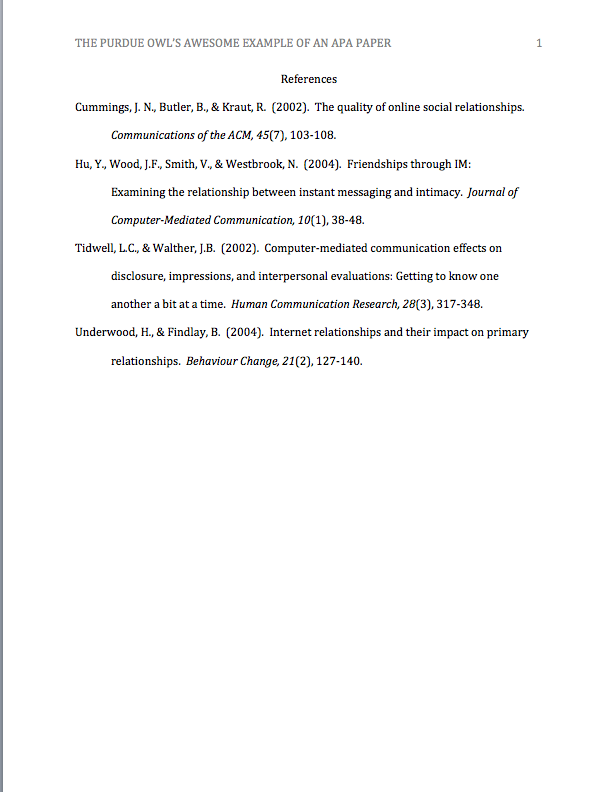 Center the title (References) at the top of the page. Bold

 Double-space reference entries

 Flush left the first line of the entry and indent subsequent lines

 Order entries alphabetically by the surname of the first author of each work
Basics
Invert authors names 
Use last name followed by initials  Gann, j. M.
 Capitalize only the first letter of the first word of a title and subtitle, the first word after a colon or a dash in the title, and proper nouns.
Making the Reference list
APA is a complex system of citation. When compiling the reference list, the strategy below might be useful: 

 Identify the type of source: 
Is it a book? A journal article? A webpage? 

 Find a sample citation for this type of source
Check a textbook or the OWL APA Guide: https://owl.purdue.edu/owl/research_and_citation/apa7_style/apa_formatting_and_style_guide/general_format.html

 “Mirror” the sample

 Make sure that the entries are listed in alphabetical order and that the subsequent lines are indented (Recall References: Basics)
In-text Citation Basics
In-text citations help readers locate the cited source in the References section of the paper. In-text citations follow either a parenthetical format or a narrative format.

A parenthetical citation includes both the author’s last name and year of publication, separated by a comma, in parentheses at the end of the sentence. 
EX: Research suggests that the Purdue OWL is a good resource for students (Jones, 2017). 

A narrative citation includes the author’s name directly in the sentence, with the year of publication directly following the author’s last name. EX: Jones (2017) suggests that the Purdue OWL is a good resource for students.
[Speaker Notes: This slide explains the basics of in-text citations, both narrative and parenthetical. 

In-text citations help establish credibility of the writer, show respect to someone else’s intellectual property (and consequently, avoid plagiarism). More practically, in-text citations help readers locate the cited source in the references page. Thus, keep the in-text citation brief and make sure that the information provided in the body of the paper should be just enough so that a reader could easily cross-reference the citation with its matching entry on the reference page; i.e., the body of the paper and the in-text citation together contains the author’s name and the year of publication.]
In-text  citation  page numbers
If the source you’re citing includes page numbers, add that information to your citation.For a parenthetical citation, the page number follows the year of publication, separated by a comma, and with a lowercase p and a period before the number (p.)EX: Research suggests that the Purdue OWL is a good resource for students (jones, 2017, p. 12). 

For a narrative citation, the page number comes at the end of the sentence, once again preceded by a lowercase p and a period (p.)EX: Jones (2017) suggests that the Purdue OWL is a good resource for students (p. 12).
In-text Citations - Quotations
When quoting:
Introduce the quotation with a signal phrase

If using the parenthetical citation, include the author, date of publication, and page number at the end of the quotation. 

EX: As scientific knowledge advances, “the application of CRISPR technology to improve human health is being explored across public and private sectors”(Hong, 2018, p. 503). 

 If using the narrative-style citation, include the author’s last name in the signal phrase, with the page number at the end of the quote. 

EX: Hong (2018) stated that “the application of CRISPR technology to improve human health is being explored across public and private sectors” (p. 503).
In-text citation – Summary or Paraphrase
Follow the same guidelines for parenthetical and narrative citations when summarizing or paraphrasing a longer chunk of text. 

Parenthetical citation: 	EX: In one study that consisted of 467 young adults, it was found that social media use may not directly affect mental health; rather, it depends on how young adults use social media (Berryman, Ferguson, & Negy, 2018).

Narrative citation: 

	EX: Berryman, Ferguson, and Negy (2018) sampled 467 young adults about their social media use and mental health and found that social media use 	may not directly affect mental health; rather, it depends on how young adults use social media.
In-text citation – signal words
Introduce quotations with signal phrases, e.g.:

		According to Reynolds (2019), “….” (p. 3).

		Reynolds (2019) argued that“……” (p. 3).

Use signal verbs such as:

		acknowledged, contended, maintained,
		responded, reported, argued, concluded, etc.

Use the past tense or the present perfect tense of verbs in signal phrases when they discuss past events.
In-text citation – works with Two authors
When citing a work with two authors: 
In the narrative citation, use “and” in between the authors’ names

	EX: According to scientists Depietri and McPhearson (2018), “Understanding the occurrence and impacts of historical climatic hazards is critical to better interpret current hazard trends” (p. 96).
	
In the parenthetical citation, use “&” between names

	EX: When examining potential climate threats, “Understanding the occurrence and impacts of historical climatic hazards is critical to better interpret current hazard trends” (Depietri & McPhearson, 2018, p. 96).
In-text citations – Unknown author
When citing a work with an unknown author:
Use the source’s full title in the narrative citation.
Cite the first word of the title followed by the year of publication in the parenthetical citation.

	EX: According to “Here’s How Gardening Benefits Your Health” (2018)

	EX: (“Here’s,” 2018)

Titles:
	Articles and Chapters = “ ”
	Books and Reports = italicize
In-text citations – Group Authors
When citing a group author:
Mention the organization the first time you cite the source in either the narrative citation or the parenthetical citation.
If you first mention the group in a narrative citation, list the abbreviation before the year of publication in parentheses, separated by a comma.
EX: “The data collected by the Food and Drug Administration (FDA, 2019) confirmed…”

If you first mention the group in a parenthetical citation, list the abbreviation in square brackets, followed by a comma and the year of publication.

EX: (Food and Drug Administration [FDA], 2019).
In-text Citation – Personal Communication
When citing personal communication (interviews, letters, e-mails, etc.):
Include the communicator’s name, the fact that it was personal communication, and the date of the communication. 
Narrative citation: 

	EX: A trower (personal communication, January 20, 2020) also claimed that many of her students had difficulties with APA style.

Parenthetical citation: 

	EX: One teacher mentioned that many of her students had difficulties with APA style (trower, personal communication, January 20, 2020).

Do not include personal communication in the reference list.
In-text Citation – No page numbers
When citing a text with no page numbers: parenthetical citation
Use any of the following four methods 
List the heading or section name
	EX: One scientist noted that “A cup full of kale can help your body out 	in a number of ways” (London, 2019, Health benefits of kale section). 
List an abbreviated heading or section name in quotation marks (if the heading is too long)
EX: One scientist noted that “A cup full of kale can help your body out in a number of ways” (London, 2019, “Health benefits” section). 
List the paragraph number
EX: One scientist noted that “A cup full of kale can help your body out in a number of ways” (London, 2019, para. 2). 
List the heading or section name and the paragraph number
EX: One scientist noted that “A cup full of kale can help your body out in a number of ways” (London, 2019, Health benefits of kale section, para. 2).
In-text citation – No page numbers
When citing a text with no page numbers: narrative citation
Use any of the following four methods 
List the heading or section name
	EX: Scientist Jaclyn London (2019, Health benefits of kale section) noted 	that “A cup full of kale can help your body out in a number of ways.”
List an abbreviated heading or section name in quotation marks (if the heading is too long)
EX: Scientist Jaclyn London (2019, “Health benefits” section) noted that “A cup full of kale can help your body out in a number of ways.”
List the paragraph number
EX: Scientist Jaclyn London (2019, para. 2) noted that “A cup full of kale can help your body out in a number of ways.”
List the heading or section name and the paragraph number
EX: Scientist Jaclyn London (2019, Health benefits of kale section, para. 2) noted that “A cup full of kale can help your body out in a number of ways.”
Additional resources
The Purdue OWL: http://owl.purdue.edu  
Publication Manual of the American Psychological Association, 7th ed.
APA’s website: http://www.apastyle.org 
 https://www.scribbr.com/apa-style/
APA Style formatting by Scribbr
[Speaker Notes: There are many rules for following APA format, and the facilitator should stress that it is nearly impossible to memorize them all. Students’ best course of action is to utilize the official APA handbook or the APA section in an updated composition textbook as guides for properly using the documentation format.  Since the American Psychological Association, a professional group of behavioral and social science professors and instructors, periodically updates the guide, students should be certain that they are using the most current information possible. 

There are other resources for finding current information on APA documentation style. The APA web site offers some limited information about recent format changes, especially regarding the documentation of electronic sources. The Purdue University Writing Lab has a page on APA formatting and documentation style on its website: https://owl.purdue.edu/owl/research_and_citation/apa7_style/apa_formatting_and_style_guide/general_format.html]
Reference Citation
Kurka, J. L. (2020). Apa Powerpoint Slide presentation // purdue writing lab. Purdue Writing Lab. Retrieved October 11, 2022, from https://owl.purdue.edu/owl/research_and_citation/apa_style/apa_formatting_and_style_guide/apa_powerpoint_slide_presentation.html
Thank you for your attention
Questions 
Ask your teacher
Email Ms. Gann jgann@kpbsd.k12.ak.us
Consult references